DOĞAL GAZ:
Doğal gaz gözenekli ve geçirgen kayaların, derin yeraltı rezervuarlarında bulunan basit hidrokarbon bileşiklerinin yanıcı gaz karışımıdır. Doğal gazın yapısını hidrokarbon gazlarının karışımı oluşturur. Bu gazlardan sadece metan, doğal gazın %80-95’ını meydana getirir. Geri kalanını ise etan, propan ve bütan gibi gazlar oluşturur. Bazı durumlarda hidrokarbon olmayan helyum, nitrojen, karbondioksit ve hidrojen sülfat gibi gazlar da doğal gazla birlikte bulunabilir. Doğalgaz kömür ve petrole göre hava kirliliği açısından daha temiz bir enerji kaynağı olarak kabul edilir. Bu yüzden diğer iki fosil kaynak olan kömür ve petrole göre enerji piyasasına geç girmesine rağmen üretim artışı çok hızlı. Doğal gaz önceleri petrol üretimi sırasında ortaya çıkan gereksiz bir yan ürün olarak kabul edilmiş ve bir atık olarak görülmüştür. Günümüzde kıymetli ve stratejik bir enerji kaynağı olarak önemli miktarlarda evlerde ve endüstride kullanılmaktadır.
Doğalgaz Bileşenleri
Doğalgazın kullanım alanları: 
Konutların ısıtılması, mutfaklarda ocak ve fırın yakmaç için ve sıcak su temini için, fabrikalarda enerji temini, elektrik enerjisi üretimi ve araçlarda yakıt olarak kullanımı
Dünya doğalgaz rezervlerinin bölgelere göre dağılışı
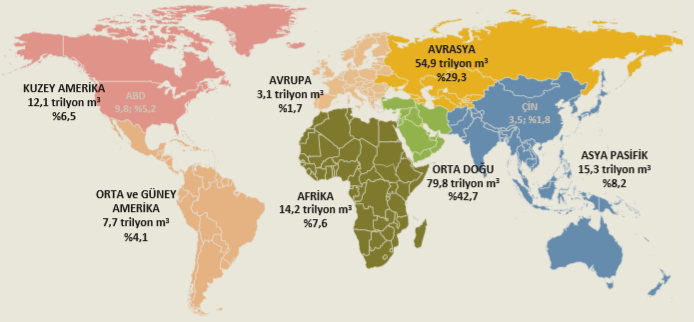 Dünya Doğalgaz Rezervlerinin Dağılışı:
2016 yılında dünya doğalgaz rezervleri 2013 yılında, 186,6 trilyon m3 olmuştur. Bu rezerv miktarının %42,7’si  Orta Doğu’da, %29,3’ü Avrasya'da , %8,2’si Asya Pasifik bölgesinde,  %7,6’sı Afrika’da, %6,5’i Kuzey Amerika’da yer alır.
En Fazla Doğalgaz Rezervine Sahip 10 ülke
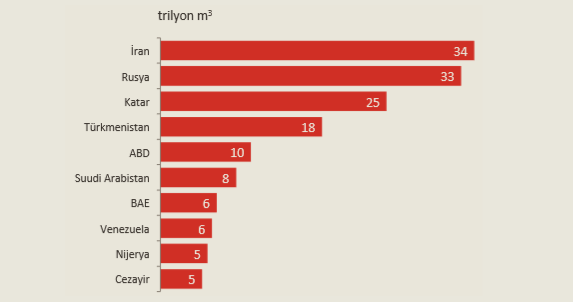 Ülkelere Göre Dünya Doğalgaz Üretimi (2015)
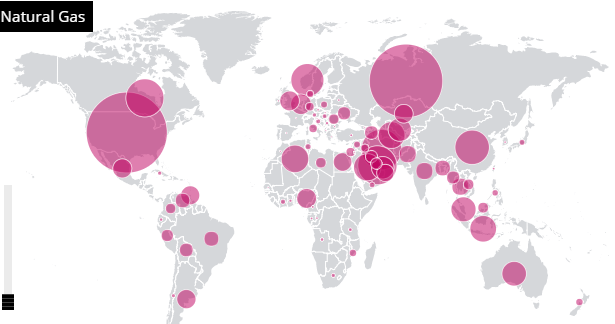 2015 yılı ülkelere göre üretim ve tüketim değerleri
DOĞALGAZ TÜKETİM  (MİLYAR m3)
DOĞALGAZ ÜRETİM (MİLYAR m3)
KAYNAK:IEA
Türkiye’de Doğalgaz
Bu enerji kaynağı Türkiye enerji pazarı içinde çok hızlı bir biçimde gelişmiştir. Ülkede ilk doğal gaz üretimi 1976 yılında Trakya’da gerçekleşmiş ve üretilen gaz Hamitabat ve çevresindeki sanayi kuruluşlarına verilmiştir (Şahin, 2007). Ancak üretim değerleri yüksek olmadığı için pek yaygınlaşmamıştır. Rusya’dan 1987 yılında başlanan ithalatla birlikte Türkiye’deki doğal gaz tüketimi hızlı bir şekilde artmıştır. Aradan geçen 27 yıllık süre sonunda tüketilen doğal gaz 2014 yılında 49,8 milyar m3’e ulaşmıştır. Bu miktarın sadece 502 milyon m3’ü yerli kaynaklara aittir (TPAO, 2015). Doğal gaz ihtiyacının ancak % 1’lik kısmı yerli kaynaklardan sağlayan Türkiye geri kalan bölümünü satın almaktadır. Türkiye’nin dışa bağımlı bir enerji kaynağı olan doğalgaz, ülkenin birincil enerji kaynakları tüketimi içinde %31,3 oranı ile ilk sırada gelmektedir. Bugüne
Bugüne kadar yapılan arama ve sondaj çalışmalarına göre Türkiye’nin doğal gaz rezervleri 5 milyar m3 olarak tespit edilmiştir. Bu rezerv değeri Türkiye’nin iki aylık toplam tüketimim miktarından daha azdır. Buda göstermektedir ki Türkiye fosil enerji kaynakları içinde an fazla doğalgaz açısından dışa bağımlıdır. Ancak birincil enerji kaynakları tüketiminde en büyük payında doğalgaza ait olması burada ciddi bir tezat oluşturmaktadır. Ülkedeki mevcut rezervler Trakya (Hamitabat, Kumrular), Kuzey Marmara ve Güneydoğu Anadolu Bölgesi’nde yer almaktadır. Türkiye 2014 yılında ithal ettiği 49,3 milyar m3 doğal gazı % 56’sının Rusya, %19’unun İran, %9’unun Azerbaycan, %9’unu Cezayir, %7’sini Nijerya ve %1’ini ve spot piyasalardan karşılamıştır. Bunlardan Rusya, İran ve Azerbaycan’dan Türkiye’ye doğal gaz boru hatlarıyla Cezayir, Nijerya ve spot piyasalardan LNG olarak gelmektedir. 
Türkiye’de tüketilen doğal gazın 2014 yılı sektörel dağılımına bakıldığında elektrik üretiminin ilk sırada ( %48,9) geldiği görülür. İkinci sırada sanayi sektörü (%25,4), daha sonra konutların ısıtılması (%19,1) ve hizmet sektörü (%6,2) gelir. Geri kalan %0,6’lık pay ise diğer sektörler tarafından kullanılmaktadır (EPDK, 2014).
Kaya Gazı
 Konvansiyonel olmayan enerji kaynakları arasında yer alan ve ülkemizde şeyl gazı olarak da anılan kaya gazı, adını içinde bulundurduğu kayaç türünden almaktadır. Kaya gazı, şeyl adı verilen kil ve kuvars ve kalsit minerallerinden oluşan tortul kayaçların küçük gözeneklerinde bulunan gazdır. Yaklaşık 350 milyon yıl öncesinde oluşan ince taneli çökelti kata formasyonları olan şeyl tabakaları, yüksek oranda hidrokarbon içerebilmektedir. Genelde 1500m. İla 5000 metre derinlikte yer alan şeyl tabakalarına kadar dikey kuyularla inildikten sonra tabaka içine yatay olarak 3000 metreye kadar sondaj yapılmakta ve hidrolik basınçla çatlaklar oluşturulmaktadır. Kaya içine hapsolmuş durumdaki doğalgaz, petrol ve diğer hidrokarbonlar, bu çatlaklardan sızarak sondaj borusuna akmakta ve yüzeye çıkarılmaktadır.  
	Bütün Dünya’da petrol ve doğalgazdan kaynaklanan sıkıntılar, petrol ve doğalgazdan oluşmuş kayaların bünyesindeki gazın üretilebilirliğini gündeme getirmiştir. Ancak bütün şeyller kaya gazı içermez.
Bu kayaların belirli oranda organik madde üretmesi ve yeterli olgunluğa erişmiş olması gerekir. Petrol ve doğalgaz oluştuğu ana kayayı terk ederek, farklı kayalar içerisine yerleşir. Ancak göç sırasında oluşan petrol ve doğalgazın bir bölümü ana kayada kalır. Sözü edilen kaya gazı oluştuğu ana kayayı terk etmeyen ve oluştuğu kayanın gözeneklerinde kalan petrolden elde edilen gazdır. 20. Yüzyılın ortalarında bu yana bilinen kaya gazının alternatif bir enerji kaynağı olarak gündeme gelmesinin ana nedeni, konvansiyonel doğal gazın stratejik öneminden dolayı Dünya’da yaşattığı krizler yanında günümüzde kaya gazı üretiminin  geçmişe göre daha ekonomik düzeyde yapılabilir olmasıdır. 2000 yıllardan önce kaya gazının ekonomik olarak ticari ölçekteki üretimi yaygın değildi. Bu alanda geliştirilen yatay sondaj ve hidrolik çatlatma teknolojileri kaya gazı üretimini ekonomik olarak mümkün kılmaktadır.
KAYNAKÇA:
Doğanay, H. 1998. Ekonomik Coğrafya II, Enerji Kaynakları, Şafak Yayınevi, Erzurum. Doğanay, H. 2011. Türkiye Ekonomik Coğrafyası, Pegem Akademi, Ankara. 
Karabulut, Y. 2000. Türkiye Enerji Kaynakları, Ankara Üniversitesi Basımevi, Ankara.
Yılmaz, M. 2012. Türkiye’nin Enerji Potansiyeli ve Yenilenebilir Enerji Kaynaklarının Elektrik Enerjisi Üretimi Açısından Önemi, Ankara Üniversitesi Çevrebilimleri Dergisi, Cilt:4, sayı:2, 33-54. 
 BOTAŞ, 2015. Sektör Raporu, 2015. http://www.enerji.gov.tr/ File/?path=ROOT%2F1%2FDocuments %2FSekt%C3%B6r+Raporu%2F2014+Y%C4%B1l %C4%B1+Sekt%C3%B6r+Raporu.pdf 
TPAO 2016.  Ham petrol ve Doğal Gaz Sektör Raporu -2016, http://www.tpao.gov.tr/tpfiles/userfiles/files/2012-sektor-rapor-mayis-tr.pdf)
 IEA. 2016. World Energy Outlook 2016, IEA Publications, Paris.